LA FACTURATION ÉLECTRONIQUE
ENQUÊTE AUPRÈS 1 000 CITOYEN(NE)S BELGES
RÉSULTATS 2020
Enquête menée pour l’
Agence pour la Simplification Administrative
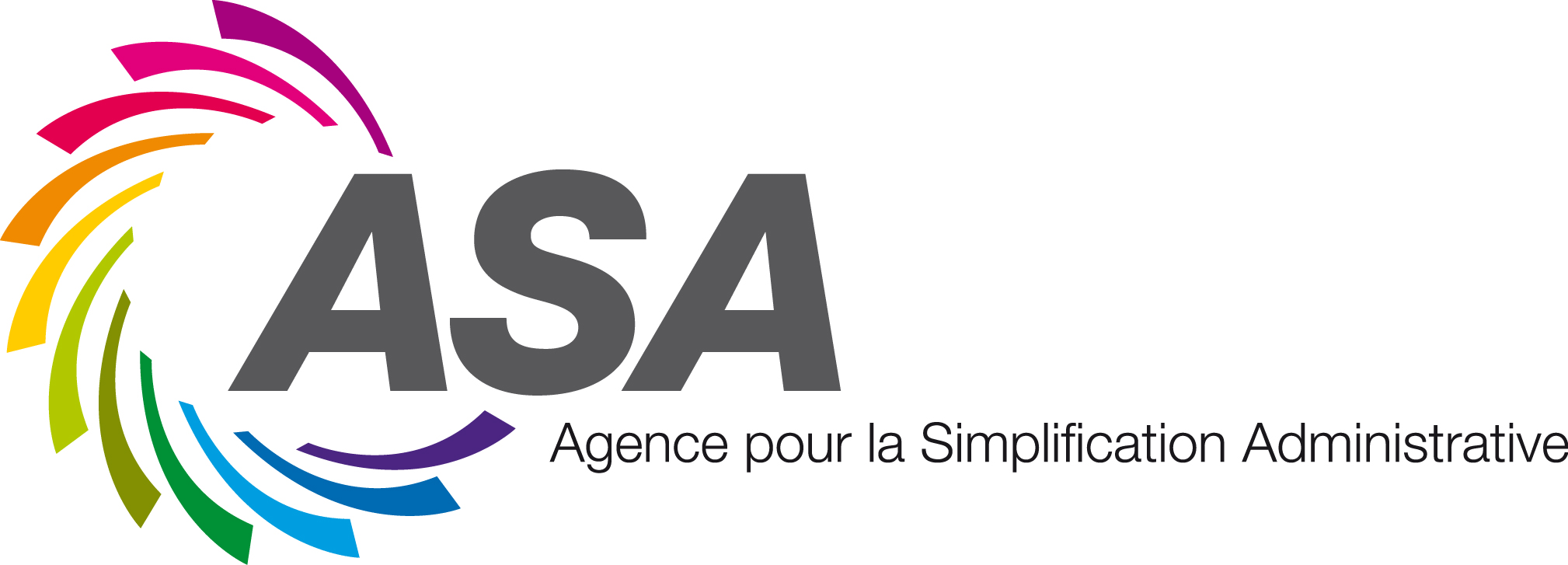 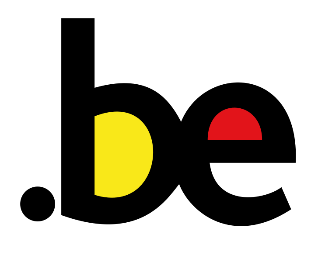 Contexte
Depuis 2008, le Bureau de Mesure de l’Agence pour la Simplification Administrative (ASA) assure le monitoring de l’évolution de l’utilisation de la facturation électronique. Trois groupes cibles ont été étudiés :
Les entreprises
Les professions économiques comme les comptables-fiscalistes
Les citoyens

À la lumière des résultats, l’objectif final du monitoring est de parvenir à dresser un aperçu détaillé de l’utilisation et de l’évolution de la facturation électronique. Ce rapport présente les résultats de l’étude réalisée auprès des citoyens. Le questionnaire contient des questions sur le nombre de factures, le mode de réception des factures, etc. (volet quantitatif) et sonde l’intérêt et l’intention de recourir à la facturation électronique (volet qualitatif).
En 2020, l’enquête menée auprès des citoyens s’est déroulée en pleine pandémie de coronavirus. Lors de l’enquête, les citoyens avaient déjà pu ressentir les effets de plus de six mois de mesures et de confinement, comme la fermeture des commerces non essentiels, une recommandation/obligation de télétravail et la recommandation de payer par voie électronique et sans contact.
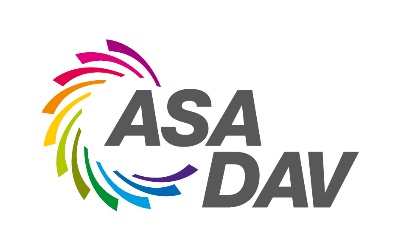 2
Structure de l’échantillon
Population sujet de l’étude
Population belge : responsable principal ou co-responsable des tâches quotidiennes liées aux finances
Taille de l’échantillon
méthode de collecte des données
N = 1.000
En ligne
QUOTA
Période couverte
Quota représentatif :
Âge 
Sexe 
Province
22/12/2020 – 31/12/2020
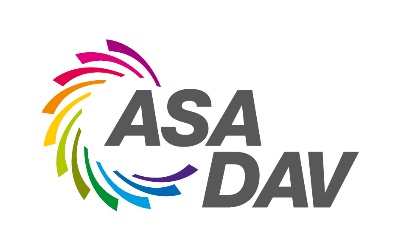 3
Structure de l’échantillon
SEXE
ÂGE
Responsable principal ou co-responsable des tâches quotidiennes liées aux finances
51%
49%
RÉGION
Flandre
Wallonie
Région de Bruxelles-Capitale
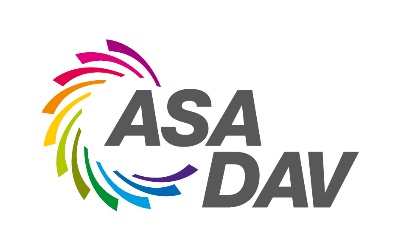 4
Base :	Tous les sondés (n=1000)
Question :	RESP_SEXE | RESP_AGE | QMktSize_BE | S1. De quelles tâches et/ou décisions êtes vous le co-responsable dans votre foyer ?
Analyse des résultats
Tous les résultats rapportés sont exprimés en pourcentages (%), sauf mention contraire.
Les échantillons de taille réduite, i.e. n < 30, sont désignés par une astérisque (*).
Les différences significatives sont systématiquement mises à l’épreuve d’un test de signification d’un niveau de fiabilité de 95 %. 
Les différences significatives entre les vagues précédente et actuelle sont indiquées en vert (si elles sont significativement supérieures à 2019) ou en rouge (si elles sont significativement inférieures à 2019)
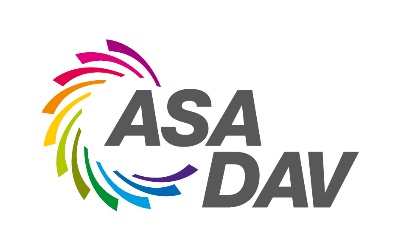 5
1
Confiance DANS internet pour les opérations financières
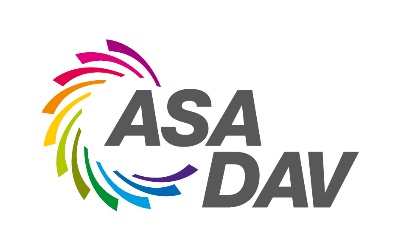 6
Confiance DANS internet pour les opérations financières
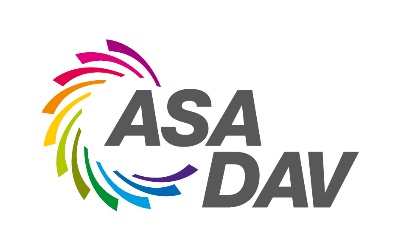 7
La confiance dans internet pour le traitement des opérations financières est grande. Ce sont surtout le paiement électronique des factures et la gestion des finances qui obtiennent le taux de confiance le plus élevé. Ce taux est par contre plus faible pour le partage de données personnelles en ligne.
Quel est le taux de confiance des belges dans internet pour le traitement des opérations financières ?
Différence « (très) importante » en 2019
+3
0
0
+2
-2
-1
Différence « (très) faible » en 2019
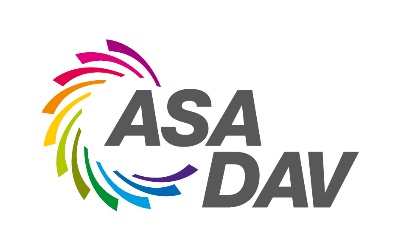 8
Base :	Tous les sondés (n=1000)
Question :	S2. Dans quelle mesure avez-vous confiance en l’utilisation d’Internet ?
+X -X	Différence significative par rapport à la vague précédente
Les groupes socio-économiques plus élevés sont ceux qui ont le plus confiance dans internet pour les opérations financières. La confiance dans la facturation électronique ne révèle pas de différence significative entre les catégories d’âge.
Quel est le taux de confiance des belges dans internet pour leurs opérations financières ?
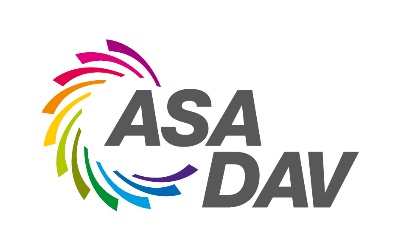 9
Base :	Tous les sondés (n=1000)
Question :	S2. Dans quelle mesure avez-vous confiance en l’utilisation d’Internet ?
2
Réception de factures et administration
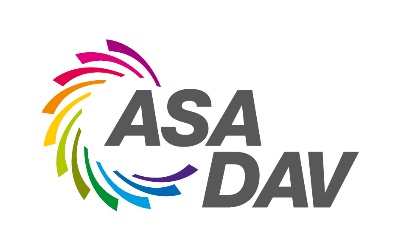 10
Réception de factures et administration
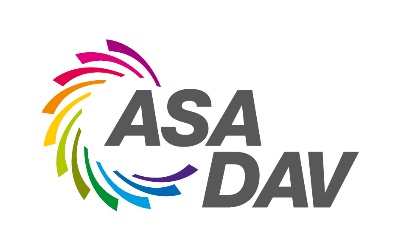 11
Nous assistons à une progression de la numérisation ; on reçoit de plus en plus souvent des documents par voie électronique. Ce sont les documents relatifs aux assurances qui enregistrent la plus forte hausse par rapport à 2019.
Sous quel format les belges souhaitent-ils recevoir leurs documents administratifs ?
Pourcentage des documents reçus sous format électronique l’an dernier, par rapport au pourcentagede ceux qui souhaitent recevoir ces documents sous cette forme
PAPIER
NUMERIQUE
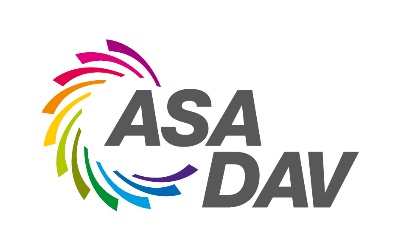 12
Base :	Q6. Tous les sondés (n=1000) | Q7A. Ceux qui reçoivent cette communication
Question :	Q6. Recevez-vous la communication suivante sous format papier ou électronique ?
	Q7A. Sous quel format préférez-vous recevoir ces documents ?
+X -X	Différence significative par rapport à la vague précédente
2 Belges sur 5 reçoivent entre 3 et 5 factures par mois et 1 Belge sur 4 reçoit même plus de 5 factures par mois. Ces factures proviennent principalement d’organismes d’intérêt public, de services de télécommunication et de services de soins de santé.
À quelle fréquence les belges reçoivent-ils des factures et d’où proviennent-elles ?
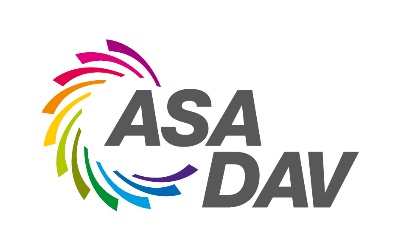 13
Base :	Tous les sondés (n=1000)
Question :	Q1. Combien de factures (sous format papier ou électronique) votre foyer a-t-il reçu au cours d’un mois moyen de 2020 ?
	Q2. Avez-vous reçu en 2020 une facture de l’un des fournisseurs suivants ?
Près de la moitié des Belges souhaitent recevoir des factures par voie électronique, et la plupart optent pour l’e-mail. Nous constatons une forte diminution des factures envoyées par courrier traditionnel de divers organismes par rapport à 2019.
Sous quel format les belges souhaitent-ils recevoir leurs factures ?
PAR COURRIER
PAR E-MAIL
VIA MY E-BOX*
VIA DOCCLE*
VIA ZOOMIT*
VIA POM*
Verschil 
2019
Verschil 
2019
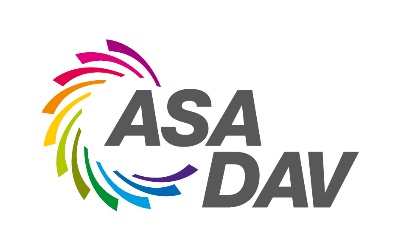 14
Base :	Ceux qui reçoivent cette facture au cours de l’année écoulée
Question :	Q4. De quelle façon avez-vous reçu ces factures en 2019 ?
	Q5. Comment préférez-vous recevoir ces factures ?
+X -X	Différence significative par rapport à la vague précédente
	* Nouvelle option ajoutée dans le questionnaire à partir de 2020
Les virements manuels restent très populaires dans tous les secteurs. La domiciliation est plutôt la norme pour les factures des organismes d’intérêt public, des services financiers et des services télécom.
Comment les belges règlent-ils leurs factures ?
Différence 
2019
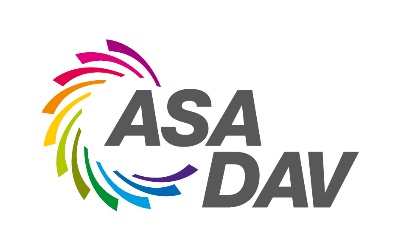 15
Base :	Ceux qui ont reçu cette facture au cours de l’année écoulée
Question :	Q8. Pour chacun de ces services, comment règlez-vous en général cette facture ?
+X -X	Différence significative par rapport à la vague précédente
3
Plateformes numériques pour les factures et l’administration
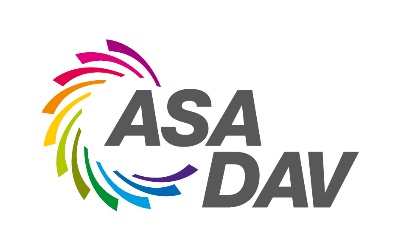 16
Plateformes numériques pour les factures et l’administration
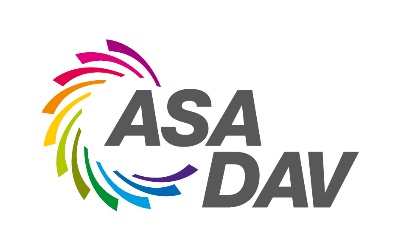 17
Les services bancaires par ordinateur et les services bancaires mobiles sont de loin les plateformes numériques les plus connues et les plus utilisées. Les services bancaires mobiles sont utilisés par la majorité.
Dans quelle mesure les belges sont-ils familiarisés avec les plateformes numériques ?
Différence “connu, utilisé” en 2019
-1
-
-
+1
-1
-
-4
-9
-5
+1
Différence “inconnu” en 2019
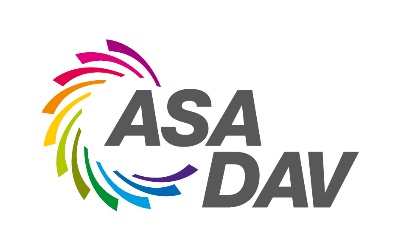 18
Base :	Tous les sondés (n=1000)
Question :	Q13. Quels services parmi les suivants connaissez-vous et/ou utilisez-vous pour recevoir, traiter et ou régler des factures et/ou des communications ?
+X -X	Différence significative par rapport à la vague précédente
*	Nouvelle option ajoutée au questionnaire à partir de 2020
Les plateformes de paiement sont très régulièrement utilisées. Les services bancaires mobiles connaissent une forte croissance de leur utilisation au quotidien.
À quelle fréquence les belges utilisent-ils les plateformes numériques ?
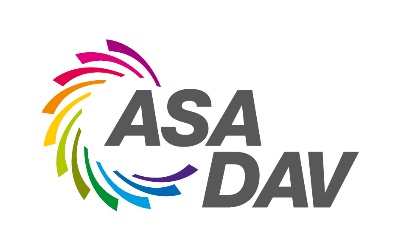 19
Base :	Ceux qui utilisent ce service
Question :	Q15. A quelle fréquence utilisez-vous ces services ?
+X -X	Différence significative par rapport à la vague précédente
*	Nouvelle option ajoutée au questionnaire à partir de 2020 | ** Faible taille de l’échantillon
4
Attitudes face aux applications numériques
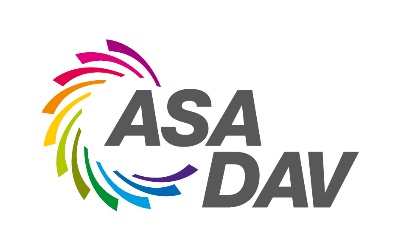 20
Attitudes face aux applications numériques
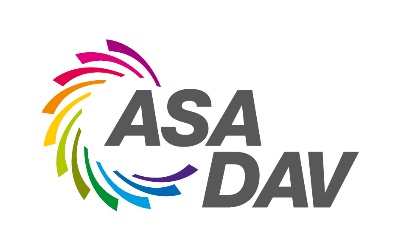 21
Tax-on-web, MyMinfin et MyPension sont les applications les plus connues et les plus souvent utilisées. Les applications moins connues/utilisées sont généralement destinées à des groupes cibles spécifiques et ont une fonction spécifique.
DANS QUELLE MESURE LES BELGES SONT-ILS FAMILIARISÉS AVEC LES APPLICATIONS NUMÉRIQUES ?
Différence “connu, utilisé” en 2019
+1
+2
+3
-3
-1
-1
-5
+2
-5
+1
Différence “non connu” in 2019
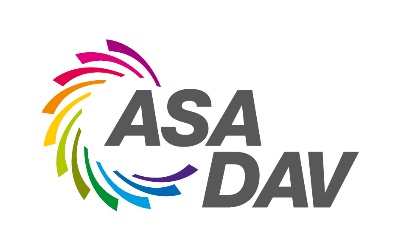 22
Base :	Tous les sondés (n=1000)
Question :	Q18. Quelles applications parmi les suivantes connaissez-vous et/ou utilisez-vous ?
+X -X	Différence significative par rapport à la vague précédente
* 	Nouvelle option ajoutée au questionnaire à partir de 2020
La fréquence d'utilisation est très variable d'une application à l'autre et dépend fortement de l'objectif spécifique de l'application : remplir la déclaration d'impôt via Tax-on-Web est une tâche annuelle, on utilise plus souvent la carte de pointage électronique eC3.
à quelle fréquence les belges utilisent-ils les applications numériques ?
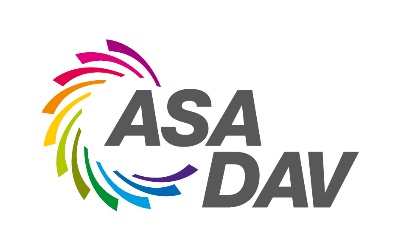 23
Base :	Ceux qui utilisent cette application
Question :	Q20. A quelle fréquence utilisez-vous ces applications ?
+X -X	Différence significative par rapport à la vague précédente
*	Faible taille de l’échantillon| ** Nouvelle option ajoutée au questionnaire à partir de 2020
5
Attitudes face à la facturation électronique
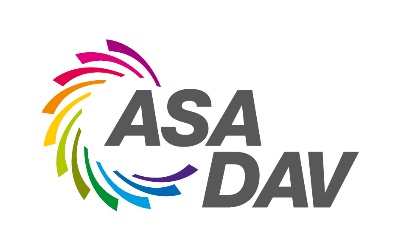 24
Attitudes face à la facturation électronique
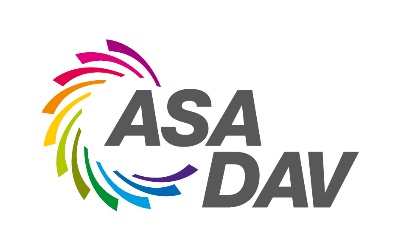 25
Une grande majorité s'accorde à dire que la facturation électronique offre divers avantages. En particulier, la perception positive de la facilité d'utilisation a augmenté de manière significative par rapport à 2019. Toutefois, 2 personnes sur 5 restent préoccupées par les aspects de protection de la vie privée et de sécurité lors de l'utilisation de la facturation électronique.
Quelle est la perception des belges par rapport à la facturation électronique ?
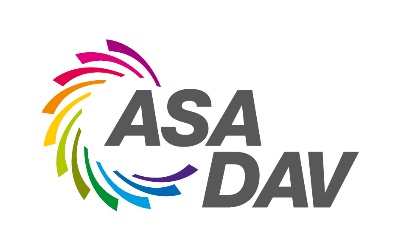 26
Base :	Tous les sondés (n=1000)
Question :	Q16. Dans quelle mesure êtes-vous d’accord avec les affirmations suivantes sur la facturation électronique ?
+X -X	Différence significative par rapport à la vague précédente
	* Aucune comparaison possible vu l’adaptation de l’option de réponse
Les citoyens préfèrent choisir la boîte numérique qu’ils utilisent pour recevoir leur courrier et utiliser celle-ci pour l’ensemble de leur correspondance.
Quel est l’avis des belges sur la boîte numérique ?
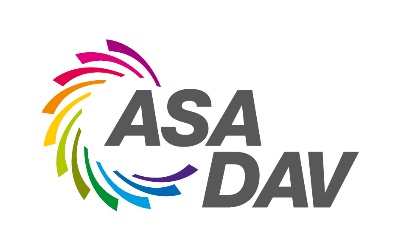 27
Base :	Tous les sondés (n=1000)
Question :	Q17. Imaginez que vous disposez d’une boîte numérique spécifique qui vous permet de recevoir des fiches de salaire, attestations, factures et contrats. Dans quelle mesure êtes-vous d’accord avec les affirmations suivantes ?
+X -X	Différence significative par rapport à la vague précédente
La facturation électronique a connu une croissance énorme en 2020. En effet, une majorité de Belges ont effectué des achats en ligne et ont reçu plus souvent des factures électroniques.
Changement de comportement des citoyens (concernant la facturation électronique) en 2020
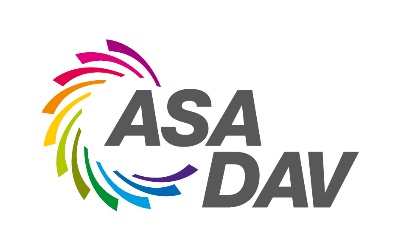 28
Base :	Tous les sondés (n=1000)
Question :	Q17A. Dans quelle mesure êtes-vous d’accord avec les affirmations suivantes ?
Ce sont plus souvent les fournisseurs de factures que les citoyens eux-mêmes qui demandent une facturation électronique.
Changement de comportement concernant l’envoi/la réception de factures électroniques en 2020
En 2020, j’ai demandé à certains fournisseurs de m’envoyer des factures électroniques
En 2020, j’ai accepté que certains fournisseurs me transmettent leurs factures sous format électronique
Aucun des deux
18%
46%
44%
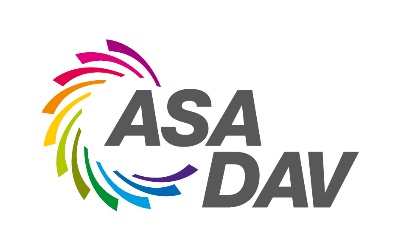 29
Base :	Tous les sondés (n=1000)
Question :	Q17B. Indiquez quelle affirmation s’applique à vous
résumé
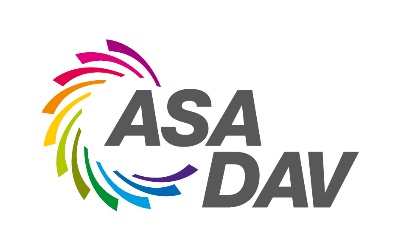 30